Title
[Study population explained via image and text]
[Methods explained]
[Image depicting results]
Conclusions
[concise summary of results]
[take-home message 1]
[take-home message 2]
[Author] et al, [Year] @AATSHQ
Definitions of acronyms
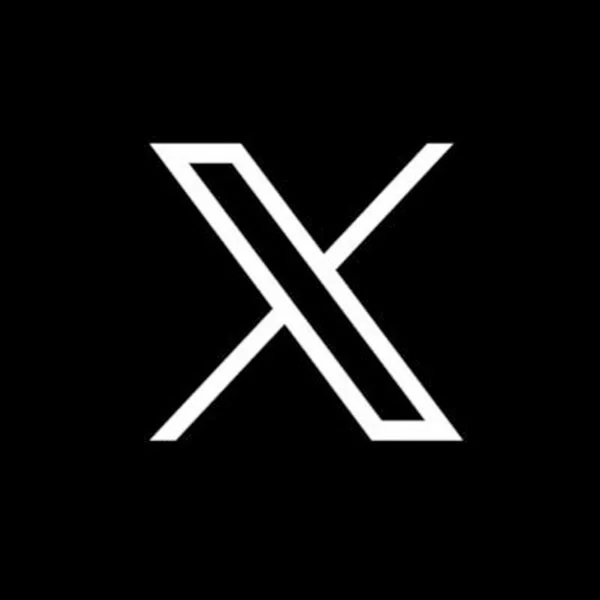